COMPONENT 3: FIELDWORK
The Enquiry Process
Sampling Strategies
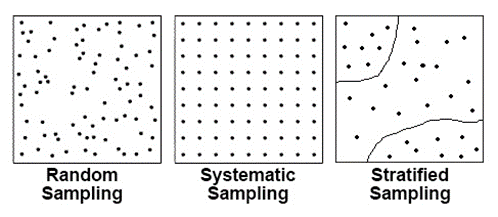 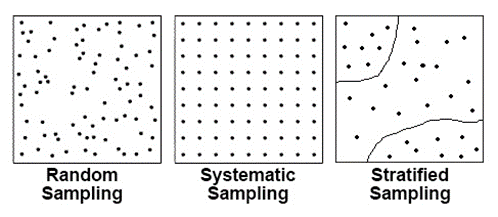 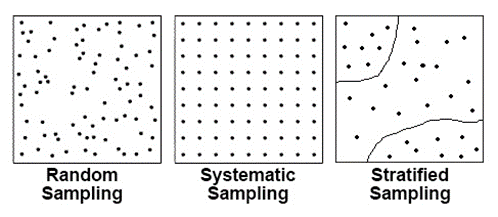 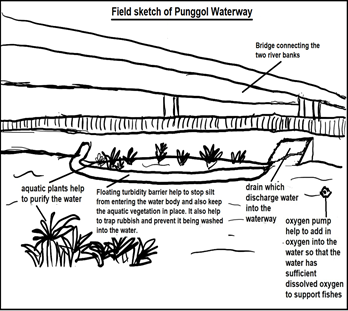 Fieldsketchs
Allows detailed labels
Focuses on key points
Time consuming
Drawing skills may be limited
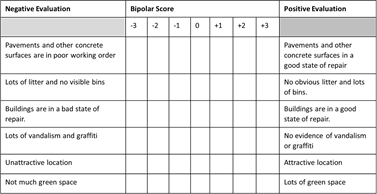 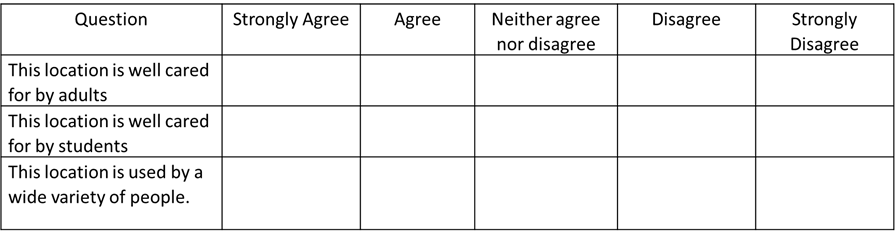 Likert Survey
Quick / easy to understand
Positive and negative statements can be mixed up to ensure that respondents have to think about answers
People may tend to score near centre as an easy option
All statements equally important  (unless weighting used)
Doesn’t quantify anything (even if you use numbers)
Bi-polars
Quick / easy to understand
People may tend to score 0 as an easy option
All statements equally important  (unless weighting used)
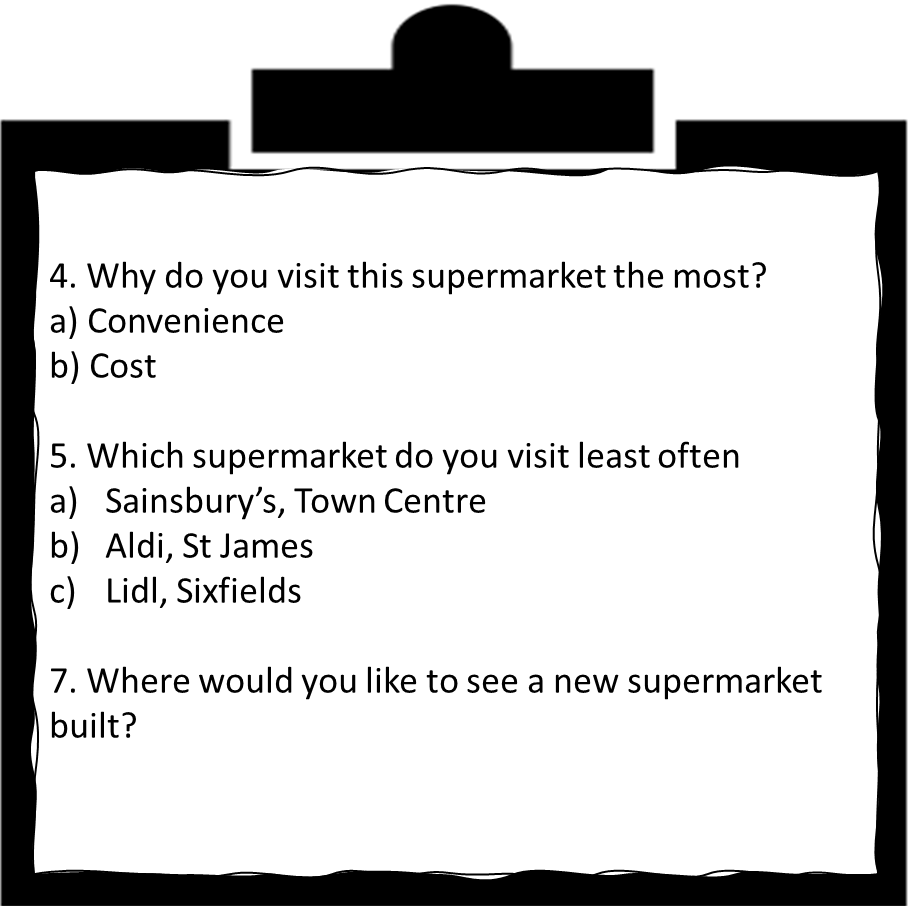 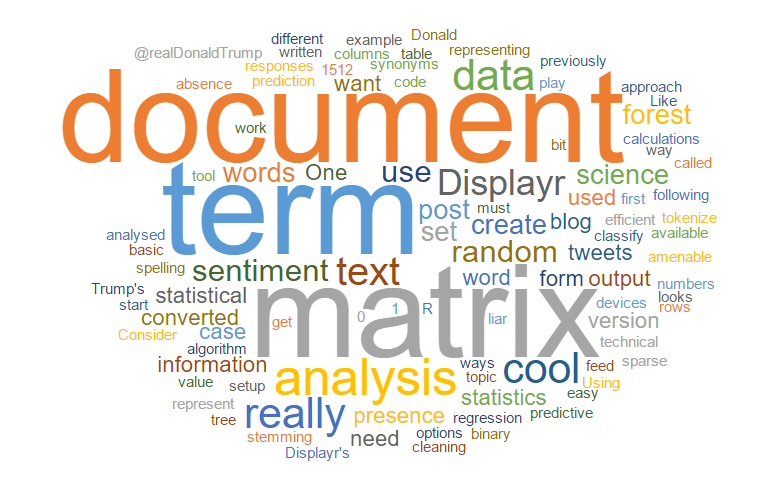 Questionnaires
Quick  - easy to collect large sample
Can use open  questions – provides qualitative/ in depth responses but hard to analyse
Can use closed questions – easy to analyse, but “simplistic” data
Some people wont want to complete question – so sample may be biased
All statements equally important  (unless weighting used)
Doesn’t quantify anything (even if you use numbers)
Analysing text
Word clouds can be used to show frequency
Hard to know extract frequencies
Text can be colour coded to show patterns
Coding text subjective – risk of bias